Обмеження для державних службовців
Що?
Це позбавлення (заборони) у реалізації державними службовцями міри їх можливої поведінки, спрямовані на забезпечення ефективної діяльності службовців відповідно до завдань і функцій служби та з дотриманням принципів, мінімізацією можливостей вчинення особами корупційних правопорушень та порушень, пов’язаних з корупцією, інших проступків.
Ознаки
Зумовлені об’єктивною потребою забезпечення ефективного виконання завдань і функцій державної служби
Змістом є утримання від активної поведінки щодо реалізації прав, свобод особи
Формальна визначеність
Класифікація обмежень державних службовців
За характером обмеження
Соціальні (обмеження права на страйк)
Політичні (обмеження брати участь у політичній діяльності)
Антикорупційні (щодо отримання подарунків)
Не належать до антикорупційних
За наявності антикорупційної спрямованості
Залежно від виду юридичної відповідальності за порушення
Ті, що передбачають кримінальну відповідальність (щодо використання службових повноважень чи свого становища)
Ті, що передбачають адміністративну відповідальність (щодо сумісництва та суміщення)
Дисциплінарна відповідальність (щодо політичної неупередженості)
Антикорупційні обмеження
Обмеження щодо одержання подарунків
Обмеження щодо використання службових повноважень чи свого становища
Обмеження спільної робот близьких осіб
Обмеження після припинення діяльності, пов'язаної з використанням функцій держави, місцевого самоврядування
Обмеження щодо сумісництва та суміщення з іншими видами діяльності
Обмеження щодо використання службових повноважень чи свого становища
Що?
– заборона використовувати свої службові повноваження 	або своє становище та пов'язані з ними можливості з 	метою одержання неправомірної вигоди для себе чи інших осіб, в т. ч. використовувати будь-яке державне або 	комунальне майно або кошти в приватних інтересах.
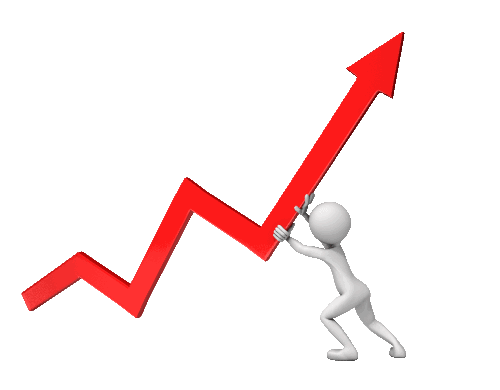 Обмеження щодо одержання подарунків
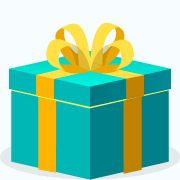 Подарунок – грошові кошти або інше майно, переваги, пільги, послуги, нематеріальні активи, які надають (одержують) безоплатно або за ціною, нижчою мінімальної ринкової
подарунок
=
Приватний інтерес – будь-який майновий чи немайновий інтерес особи, в т.ч. зумовлений особистими, сімейними, дружніми чи іншими позаслужбовими стосунками з фізичними чи юридичними особами, в т.ч. ті, що виникають у зв’язку із членством або діяльність в політичних, релігійних, громадських та ін. організаціях
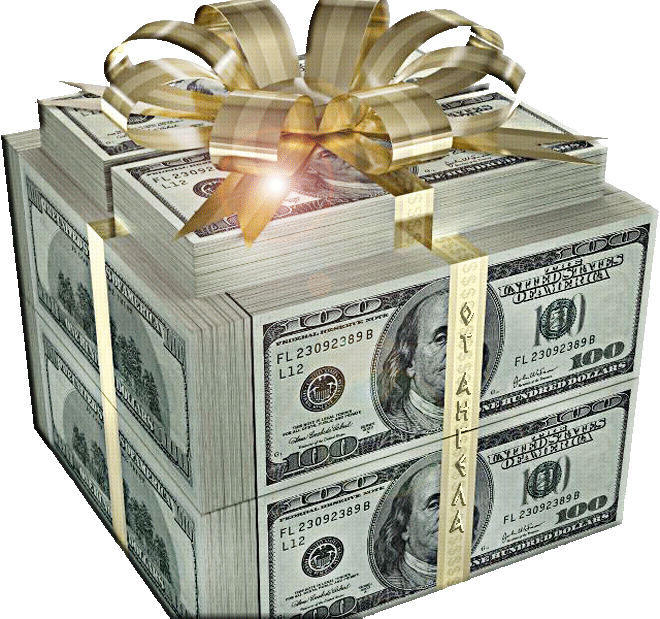 Неправомірна
вигода
Неправомірна вигода – грошові кошти або інше майно, переваги, пільги, послуги, нематеріальні активи, будь-які інші види нематеріального характеру, які обіцяють, пропонують, надають або одержують без законних на те підстав
Правила поводження із подарунками
Відмовитися від подарунку
По можливості ідентифікувати особу, яка пропонує подарунок
По можливості залучати свідків
Письмово повідомити керівника про пропозицію подарунку (невідкладно, але не пізніше 1 робочого дня)
Якщо пропозиція (виявлення) подарунку у публічному місці, повідомити потрібно Національну поліцію
Подарунки державі, територіальній громаді, установам, підприємствам, організаціям – це державна (комунальна) власність (Постанова КМУ від 16.11.2011)
«Офіційні» подарунки
Види подарунків
I «Заборонені»

а) пов'язані з здійсненням особою, якій цей подарунок пропонується, надається, діяльності щодо виконання функцій держави або місцевого самоврядування;

б) від підлеглих, підпорядкованих у службових відносинах осіб.
II «Подарунки, щодо одержання 
⠀⠀яких встановлені обмеження»

а) не є забороненими;

б) відповідають «загальновизнаним уявленням 
про гостинність» ;

в) вартість яких не перевищує одного прожиткового мінімуму для працездатних осіб, встановленого на день прийняття подарунку, якщо подарунок надходить від однієї особи одноразово, або ж сукупна вартість яких, отриманих від однієї особи (групи осіб) протягом року, не перевищує двох прожиткових мінімумів для працездатних осіб на 01 січня того року, в якому прийнято подарунок.
III Дозволені подарунки

ті, що дарують близьким особам;
ті, що одержуються як загальнодоступні знижки на товари, послуги, загальнодоступні виграші, призи, премії , бонуси.
Обмеження щодо спільної роботи близьких осіб
заборона мати у прямому підпорядкуванні близьких осіб 
заборона бути прямо підпорядкованими у зв’язку з виконанням повноважень близьким їм особам
обов’язок повідомити керівництво органу, на посаду в якому вони претендують, про працюючих у цьому органі близьких їм осіб.
ЗМІСТ
«Пряме підпорядкування»
відносини прямої організаційної або правової залежності підлеглої особи від її керівника, в тому числі через вирішення (участь у вирішенні) питань прийняття на роботу, звільнення з роботи, застосування заохочень, дисциплінарних стягнень, надання вказівок, доручень тощо, контролю за їх виконанням;
члени сім’ї суб’єкта, а також чоловік, дружина, батько, мати, вітчим, мачуха, син, дочка, пасинок, падчерка, рідний та двоюрідний брати, рідна та двоюрідна сестри, рідний брат та сестра дружини (чоловіка), племінник, племінниця, рідний дядько, рідна тітка, дід, баба, прадід, прабаба, внук, внучка, правнук, правнучка, зять, невістка, тесть, теща, свекор, свекруха, батько та мати дружини (чоловіка) сина (дочки), усиновлювач чи усиновлений, опікун чи піклувальник, особа, яка перебуває під опікою або піклуванням зазначеного суб’єкта;
«Близькі особи»
а) особа, яка перебуває у шлюбі із суб’єктом, та діти зазначеного суб’єкта до досягнення ними повноліття - незалежно від спільного проживання із суб’єктом;
б) будь-які особи, які спільно проживають, пов’язані спільним побутом, мають взаємні права та обов’язки із суб’єктом, (крім осіб, взаємні права та обов’язки яких не мають характеру сімейних), у тому числі особи, які спільно проживають, але не перебувають у шлюбі
«Члени сім’ї»
Обмеження щодо сумісництва та суміщення з іншими видами діяльності
Займатися іншою оплачуваною або підприємницькою діяльністю, якщо інше передбачено Конституцією або законами України.
Зміст
Входити до складу правління, інших виконавчих чи контрольних органів, наглядової ради підприємства, установи, що має на меті одержання прибутку.
Винятки:

викладацька, наукова, творча діяльність, медична практика, інструкторська та суддівська практика зі спорту;
входження до складу правління виконавчого, контрольного органу, наглядової ради, коли особа здійснює функції з управління акціями (частками, паями), що належать державі чи територіальній громаді, та представляє інтереси їх у раді (спостережній), ревізійній комісії;
обмеження не поширюються на депутатів ВР АР Крим, депутатів місцевих рад (крім тих, які здійснюють свої повноваження у раді на постійній основі).
Обмеження після припинення діяльності пов'язаної із виконанням функцій держави або місцевого самоврядування
Суб'єкт
Строк
Зміст
«екс-службовець»
1) Щодо укладання трудових договорів (контрактів), вчинення правочинів у сфері підприємницької діяльності з юридичними особами приватного права чи ФОП, якщо особа здійснювала протягом року щодо них різних контролю, нагляду, підготовки, прийняття рішень.
2) Розголошувати або використовувати в інший спосіб інформацію, яка стала відома у зв'язку із службовою діяльністю, у своїх інтересах.
3) Представляти будь-якої особи, в яких іншою стороною є орган, в якому особа працювала на момент припинення.
1 рік
щодо представництва
щодо договорів
безстроково
щодо розголошення або використання інформації
Захист права на державну службу
Шляхом адміністративного оскарження, подання скарги до уповноваженого суб’єкта адміністрування
Шляхом судового оскарження, звернення до суду
І. Подання скарги до керівника державної служби 
(- у разі порушення наданих прав службовця, виникнення перешкод у реалізації наданих прав;
у місячний строк з дня, коли особа дізналася або повинна дізнатися про порушення (перешкоди);
можливість вимоги комісійного розгляду скарги;
відповідь на скаргу не пізніше 20 календарних днів з дня отримання скарги;
Можливість подальшого адміністративного оскарження у разі незгоди або відсутності відповіді
ІІ. Подання скарги до НАДС:
у разі відсутності відповіді на скаргу від керівника державної служби або незгоди з нею;
безпосередньо, якщо права порушено керівником державної служби або ним створено умови такі
Публічно-правові спори з приводу питань публічної служби належать до юрисдикції адміністративних суддів й вирішуються в порядку, передбаченому КАС України
НАДС
Центральний орган виконавчої влади, діяльність якого спрямовується і координується КМУ та який забезпечує формування та реалізацію державної політики у сфері державної служби, здійснює функціональне керівництво державною службою в органах влади
Кабінет Міністрів України
організовує проведення єдиної державної політики у сфері державної служби;
утворює, реорганізовує, ліквідує ЦОВВ
Кадрові питання
Нормативно-правове регулювання державної служби
Управління державною службою в Україні
Керівник державної служби в держ. органі
Посадова особа, що займає вищу посаду державної служби в органі, яка здійснює повноваження з питань державної служби, організації роботи працівників
НАЗК
Спеціально уповноважений суб’єкт у сфері запобігання та протидії корупції; ЦОВВ із спеціальним статусом, що забезпечує формування та реалізацію державної антикорупційної політики
Комісія з питань вищого корпусу державної служби
Постійнодіючий колегіальний орган, що працює на громадських засадах, повноваження щодо посад державної служби категорії «А»
Служба управління персоналу державного органу
Або структурний підрозділ або посадова особа